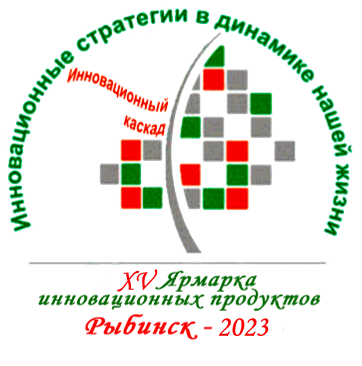 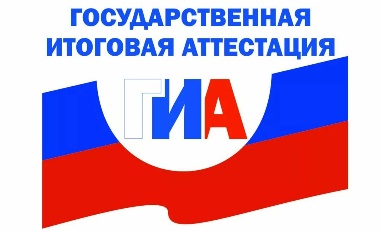 МУНИЦИПАЛЬНЫЙ 
ИННОВАЦИОННЫЙ ПРОЕКТ
ОБРАЗОВАТЕЛЬНЫЕ ПРАКТИКИ ПОВЫШЕНИЯ КАЧЕСТВА ПОДГОТОВКИ ОБУЧАЮЩИХСЯ МУНИЦИПАЛЬНОЙ СИСТЕМЫ ОБРАЗОВАНИЯ К  ГИА-9
Рыбинск, 2024-2025
[Speaker Notes: Оригинальные шаблоны для презентаций: https://presentation-creation.ru/powerpoint-templates.html 
Бесплатно и без регистрации.]
Образовательное  партнёрствов  применении субъектных СОТ
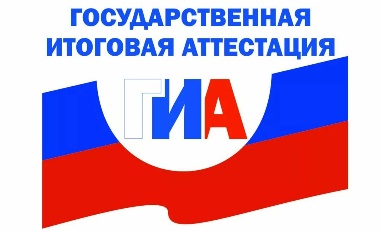 Ликвидация индивидуальных дефицитов учащихся по математике при подготовке к ГИА-9 через технологию предметной диспансеризации (СОШ № 3)
Определение эффективных практических приемов обучения учащихся продуктивному чтению на уроках географии и информатики и систематическое их использование их в практике работы для повышения качества подготовки учащихся к государственной итоговой аттестации в форме ОГЭ (СОШ № 27).
Создание условий для  повышения уровня подготовки обучающихся к ОГЭ по математике за счёт применения дистанционных образовательных технологий и сервисов платформы «Моя школа» (СОШ № 30)
Обеспечение учебной успешности в освоении образовательных программ детьми-мигрантами и слабоуспевающими через использование эффективных способов коммуникации (СОШ № 11).
Технология «Предметная диспансеризация»
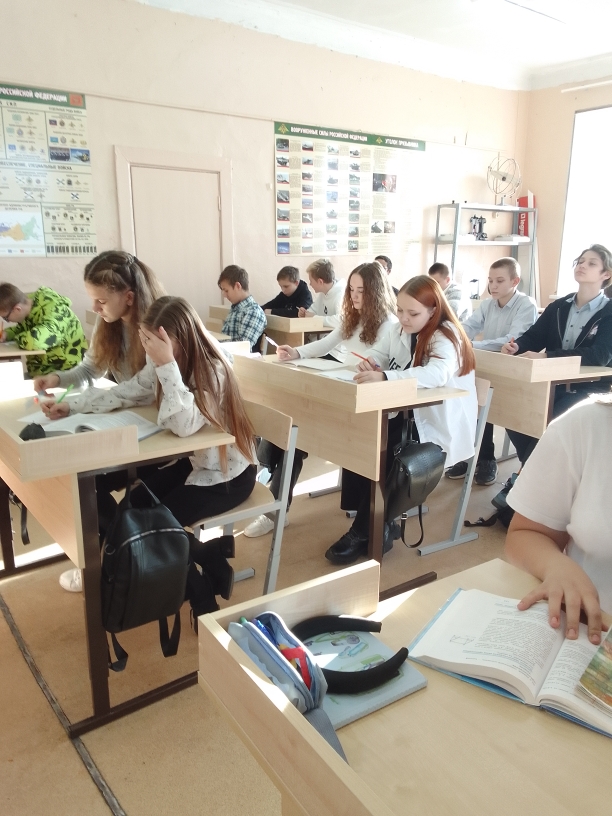 позволяет:
своевременно выявлять пробелы каждого ученика и ликвидировать их в ходе совместной работы; 
подготовиться к ГИА в выпускных классах;
преодолеть неуспеваемость по предмету;
повысить качество образования в школе.
Цель применения технологии «Предметная диспансеризация»:
Устранение индивидуальных дефицитов учащихся при подготовке к итоговой аттестации по математике через применение технологии предметной диспансеризации
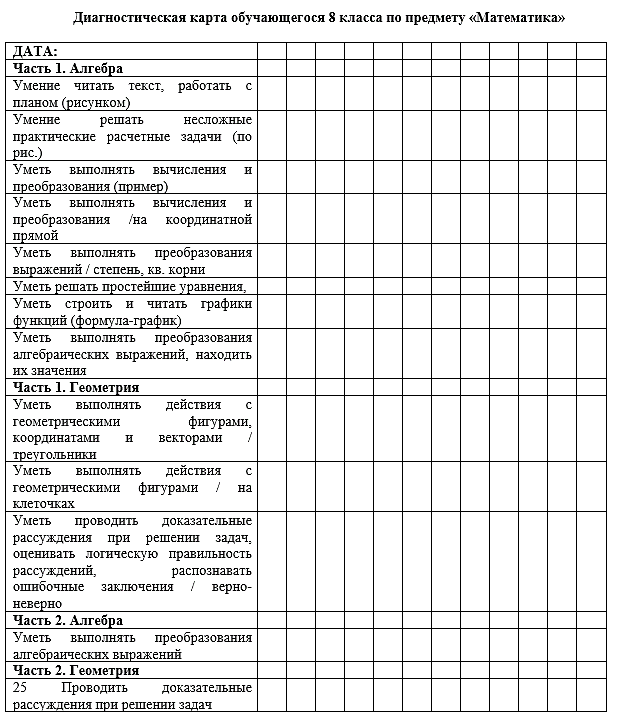 В проекте участвуют учащиеся 8-х общеобразовательных классов и классов для обучающихся с ОВЗ 
(2023-2024 учебный год).
Муниципальное общеобразовательное учреждение 
средняя общеобразовательная школа №3
Цифровые ресурсы  ГИС «Моя школа» как инструмент повышения результатов  ОГЭ по математике
Результаты ОГЭ по математике в ЯО: снизился % справляемости и успешности
Актуальность проекта
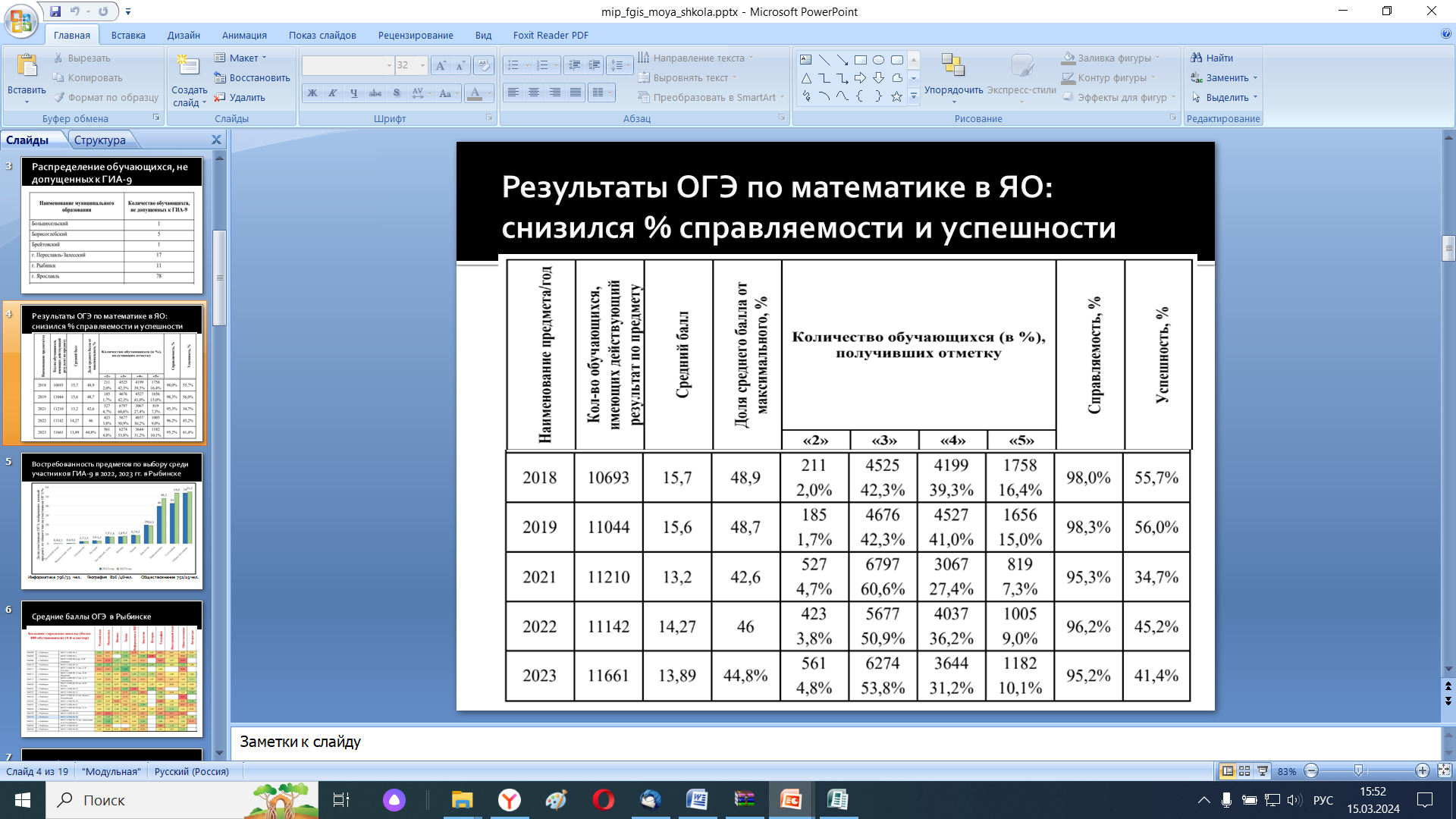 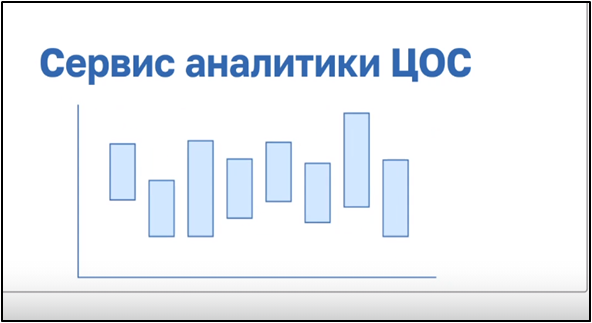 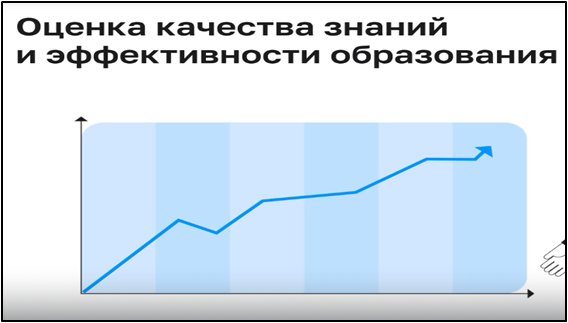 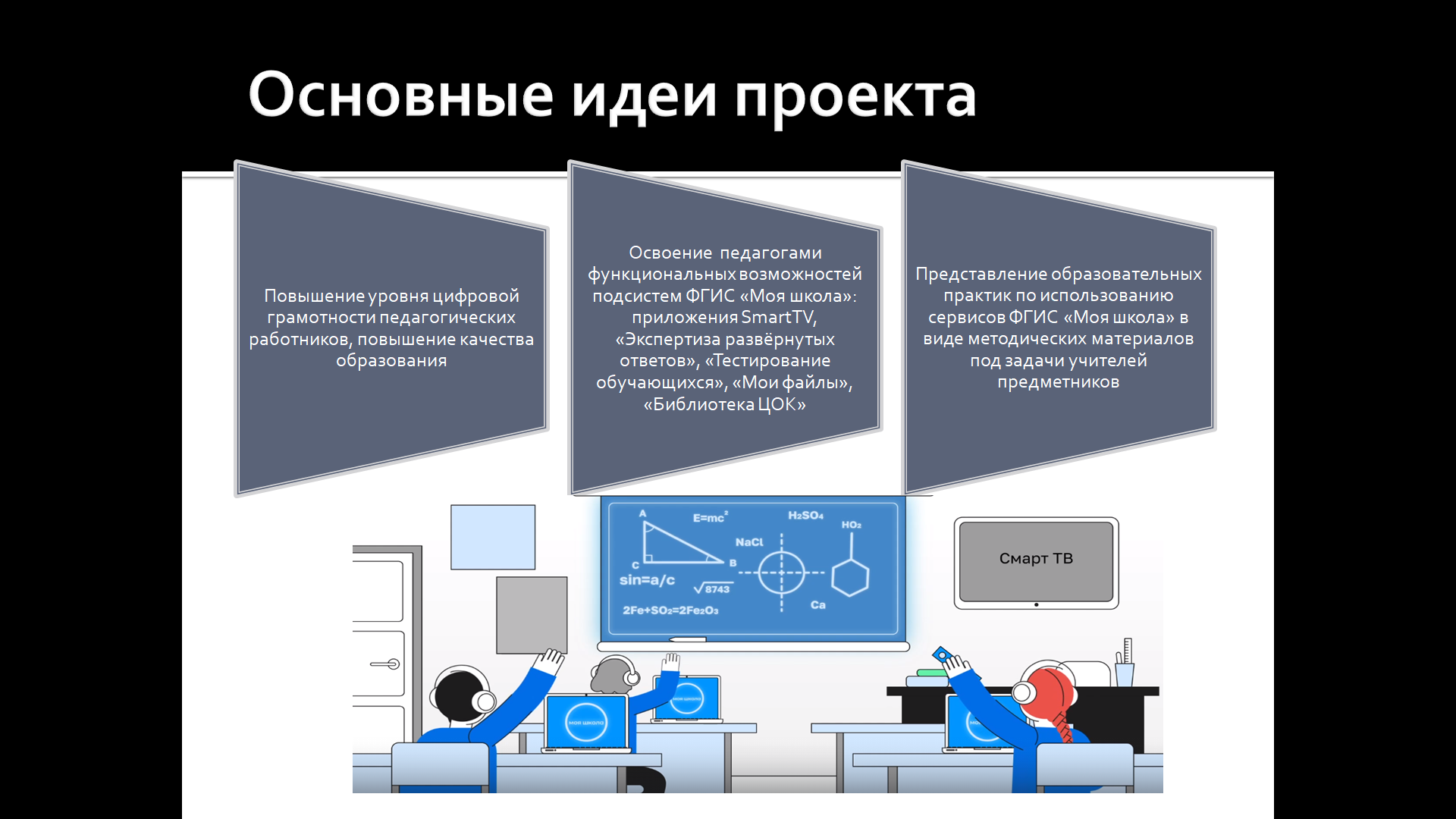 Основные идеи проекта
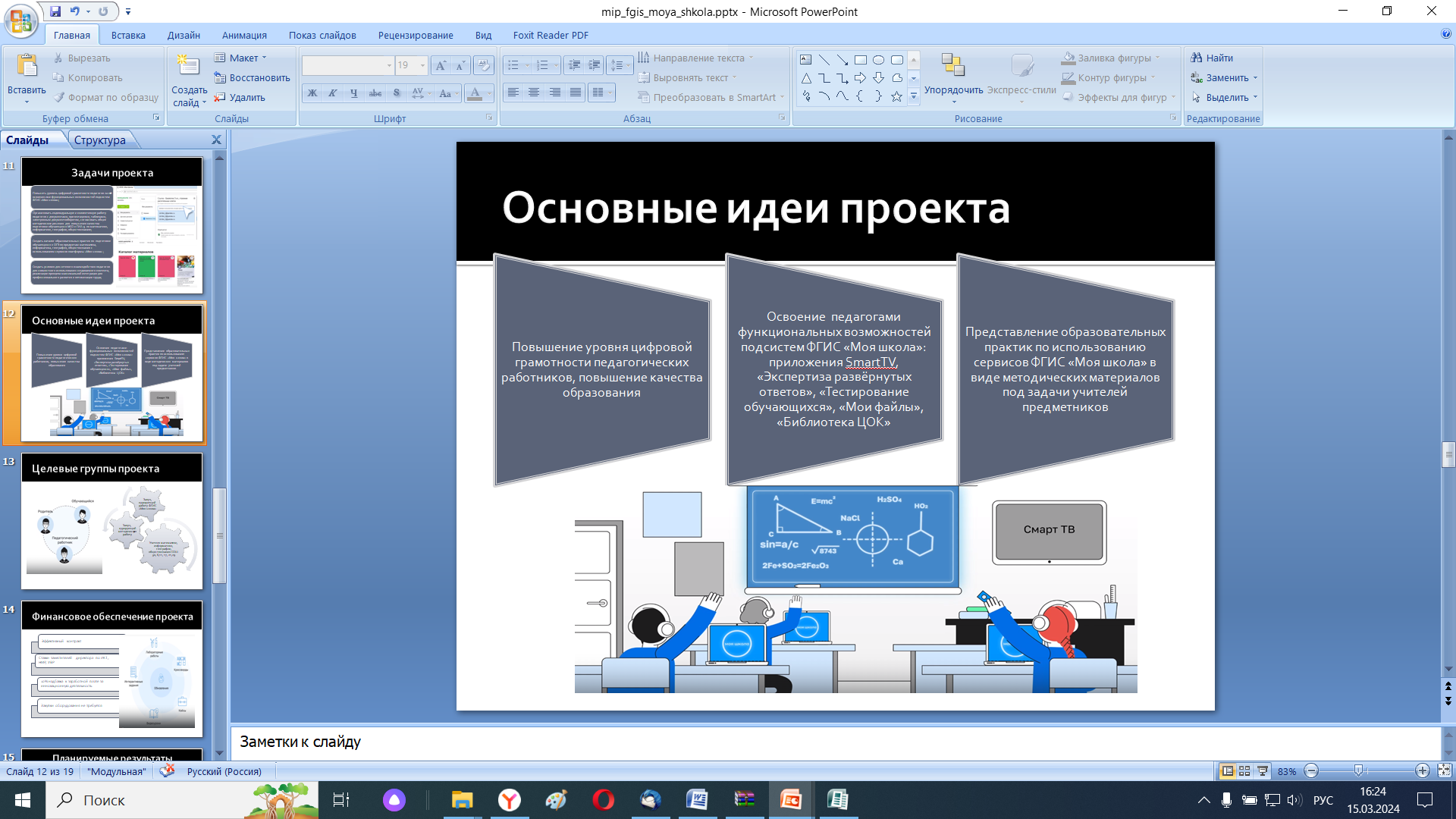 Муниципальное общеобразовательное учреждение 
средняя общеобразовательная школа №30
Цифровые ресурсы  ГИС «Моя школа» как инструмент повышения результатов  ОГЭ по математике
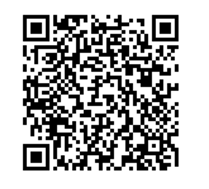 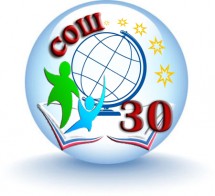 Активировать                                                       план деятельности МИП в 2024 году
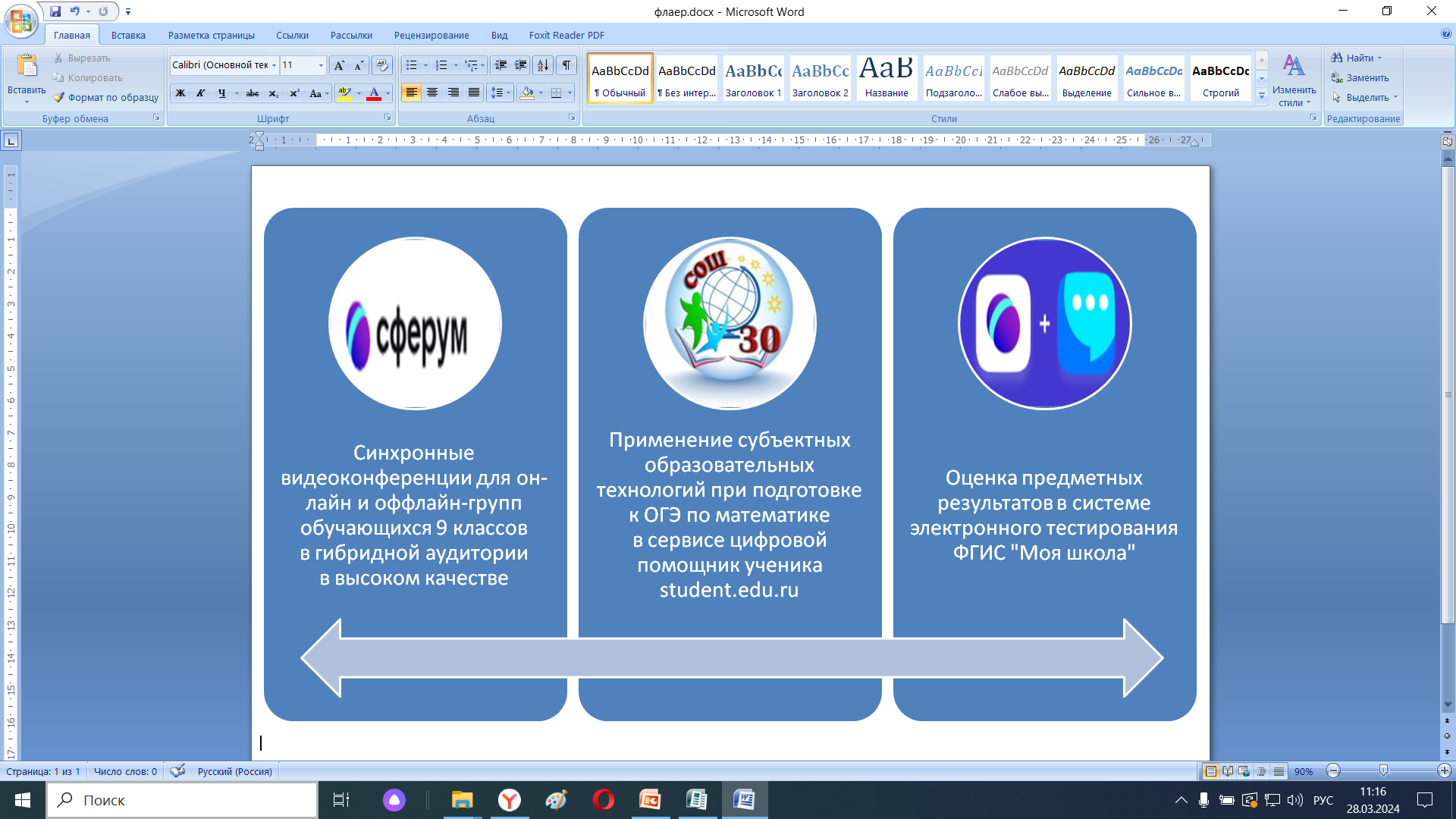 Муниципальное общеобразовательное учреждение 
средняя общеобразовательная школа №30
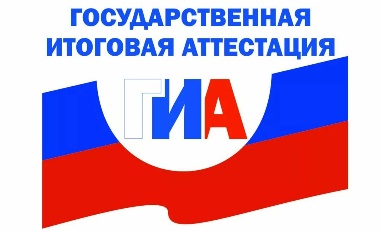 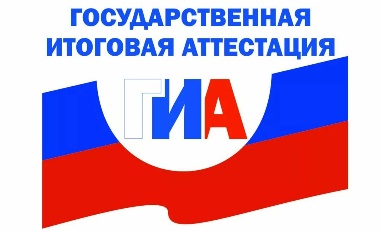 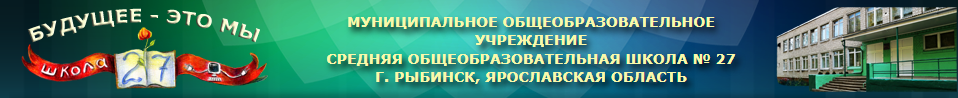 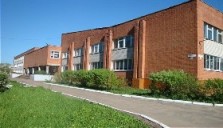